Interagency-Cooperation-Based GNSS Solution to OSI

Jun Zhao1, Chao Xue1, Yuying Zhang1, Jie Xu2, Yongbo Yu1, Chuanjun Li3, Yuan He4, Jing Yang4, Guangyao Yang4 
1. Space Star Technology Co., Ltd.; 2. China Academy of Space Technology; 3. Beijing Gosail Information Technology Co., Ltd.; 4. HOPE Investment Development Co. Ltd.
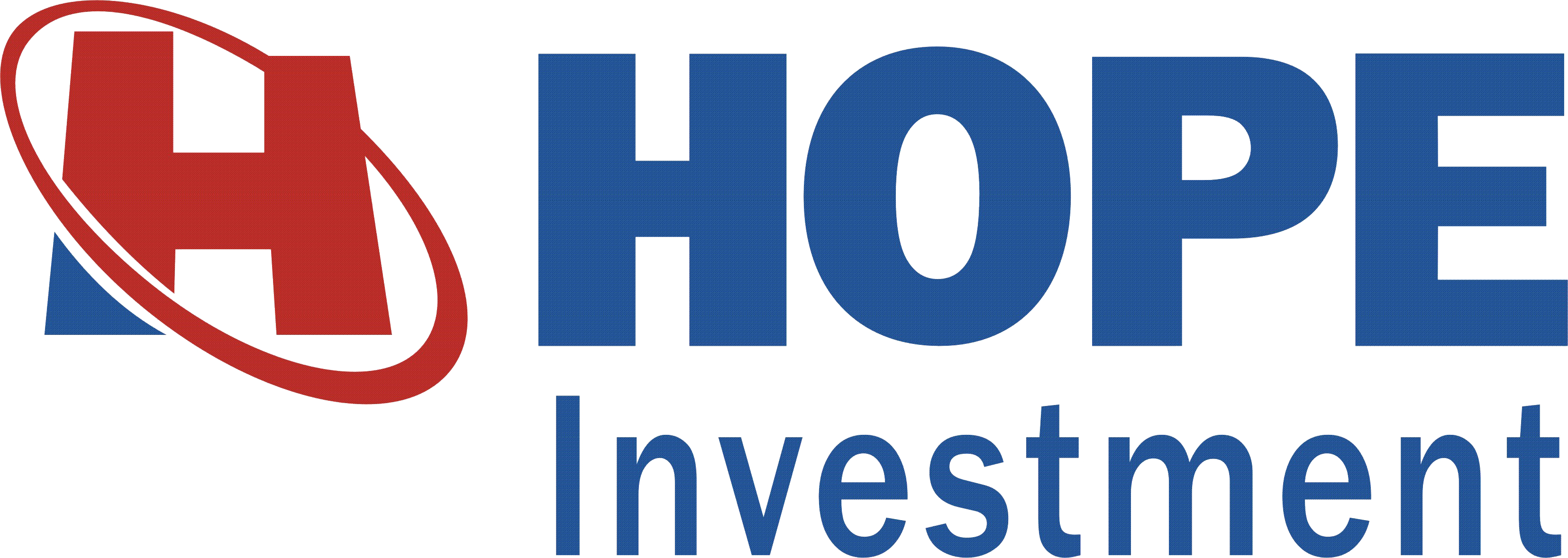 Using Interagency-Cooperation-Based GNSS Solution, the positioning accuracy can be improved, and greatly improve the digitalization and efficiency in the process of OSI.
This work would propose a 4-mode GNSS idea to OSI, which would keep the balance of mission sufficiency and political awareness. This system is designed to meet with field mission.
The terminal which can collecting the positioning information of inspection area with markers(point, line, polygons) , recording image and video information on site. After inspection, the data collected can be processed and stored on GIS platform.
A Interagency-Cooperation-Based 4 mode GNSS Solution to OSI, which is compatible with all the existing satellite navigation systems would keep the balance of mission sufficiency and political awareness
Please do not use this space, a QR code will be automatically overlayed
P4.5-202
Introduction
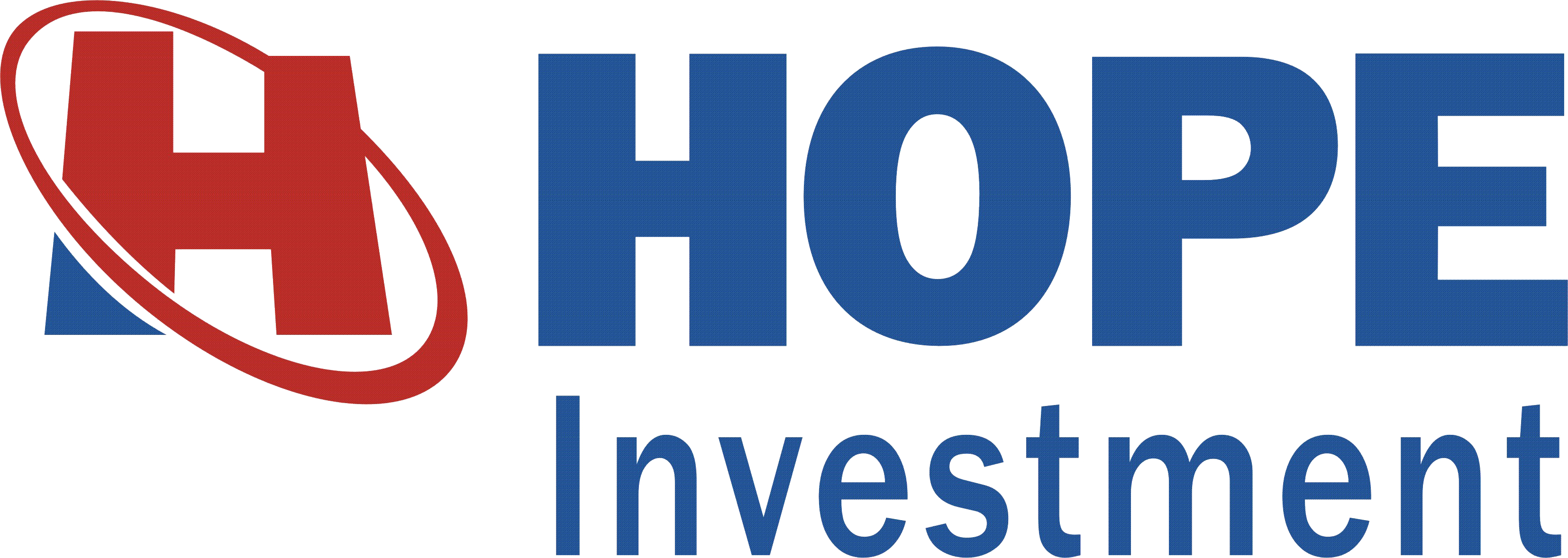 With the development of global satellite navigation system, including GPS, BEIDOU, GLONASS and Galileo, GNSS has already been a technical solution, which makes it possible to take advantages of all the existing major satellite navigation systems. 
     A Interagency-Cooperation-Based 4 mode GNSS Solution to OSI, which is compatible with all the existing satellite navigation systems and more reliable. It would also keep the balance of mission sufficiency and political awareness. Any of the GNSS system receiving channel could be blinded according to the ISP during the future OSI. 4 mode GNSS Terminal need to be designed to meet with field mission.
Please do not use this space, a QR code will be automatically overlayed
P4.5-202
Objectives
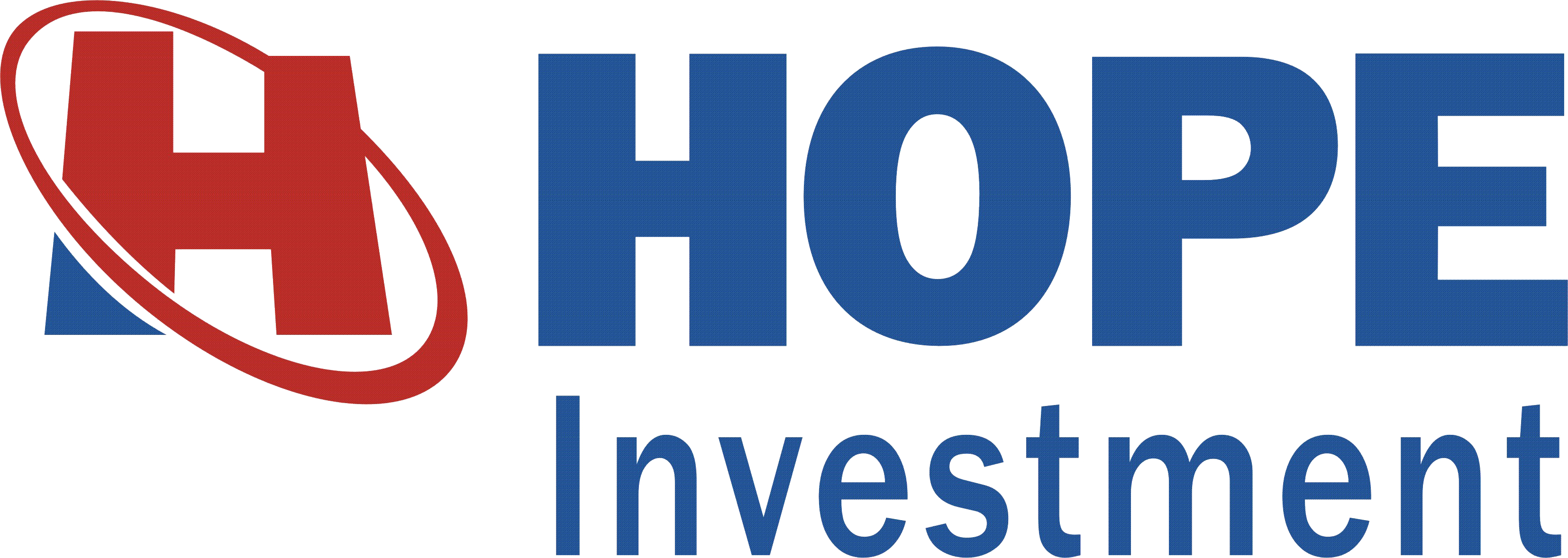 Inspection Area (IA) confirmation
During the OSI, the positioning and navigation in the Inspection Area together with the collection of  geo-referenced data of all different OSI techniques are mission critical for OSI. Interagency-Cooperation-Based 4 mode GNSS Solution involving both UNOOSA and CTBTO is suggested to be utlized in this circumstances.
Overflights
Ground Based Visual Observation
Still and Video Photography
Work contents of OSI
Gamma Radiation Survey and Environmental Sampling
Off-Site Sample Analysis
Please do not use this space, a QR code will be automatically overlayed
………
P4.5-202
Methods/data
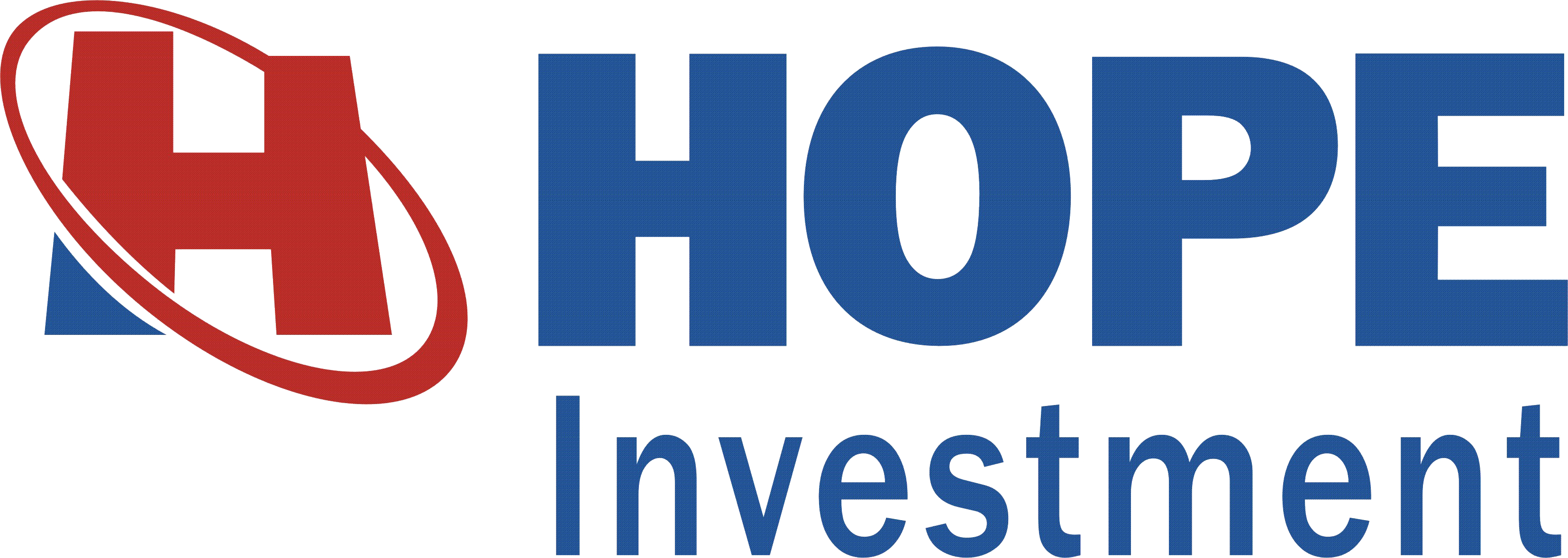 Interagency-Cooperation-Based GNSS Solution can be applied through the whole OSI mission.  The software can be customized for OSI task. Once the Inspection Area (IA) is determined, the IA can be marked in the built-in electronic map by inputting the Longitude and Latitude of IA. The satellite image of IA is available for upgrading before OSI mission.
The whole IA can be marked by drawing lines around it before OSI mission. When the initial/additional overflight is proceeding, it will be a reference for Inspection Team.
Please do not use this space, a QR code will be automatically overlayed
P4.5-202
Methods/data
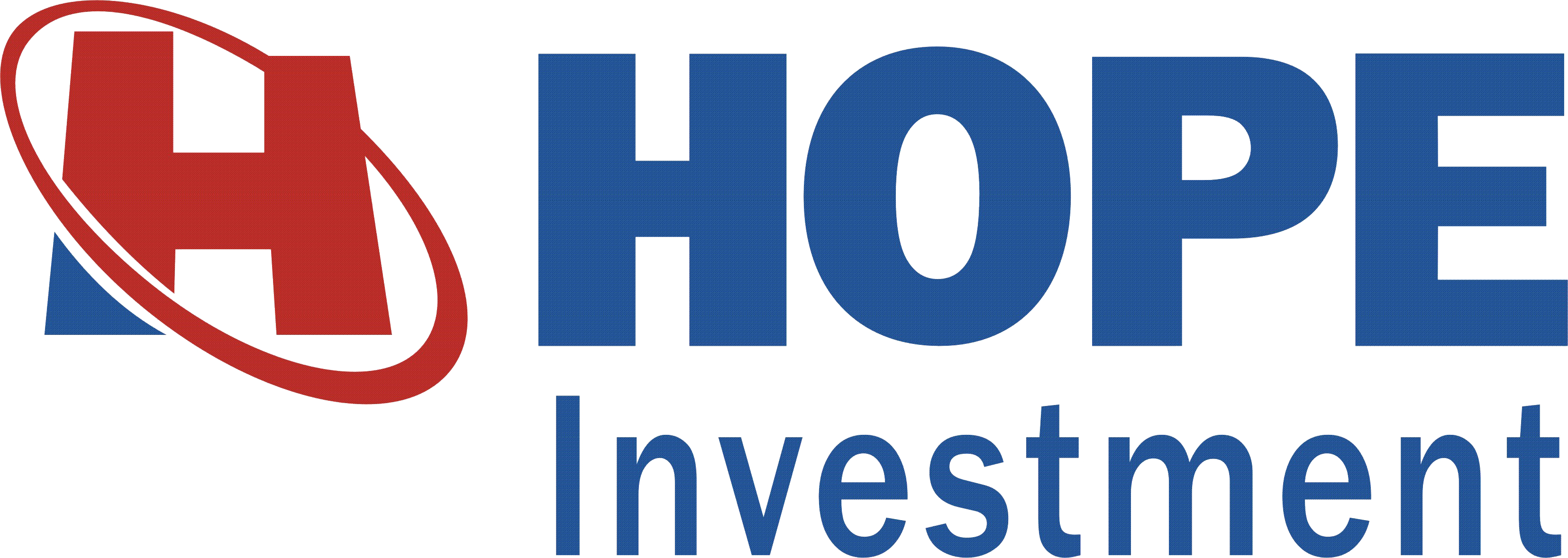 When the Inspection Team land on the Inspection Area, they may take several methods to check whether there was a nuclear explosion, including seismological monitoring, Gamma radiation survey, drilling, sampling etc. 

In these procedures, the 4-Mode GNSS terminal can be used to mark the working sites, such as sampling sites, Gamma radiation test sites etc. The ways of marking working sites is classified as point, line and polygon, also pictures, voice or video can be taken  during marking.
Please do not use this space, a QR code will be automatically overlayed
P4.5-202
Methods/data
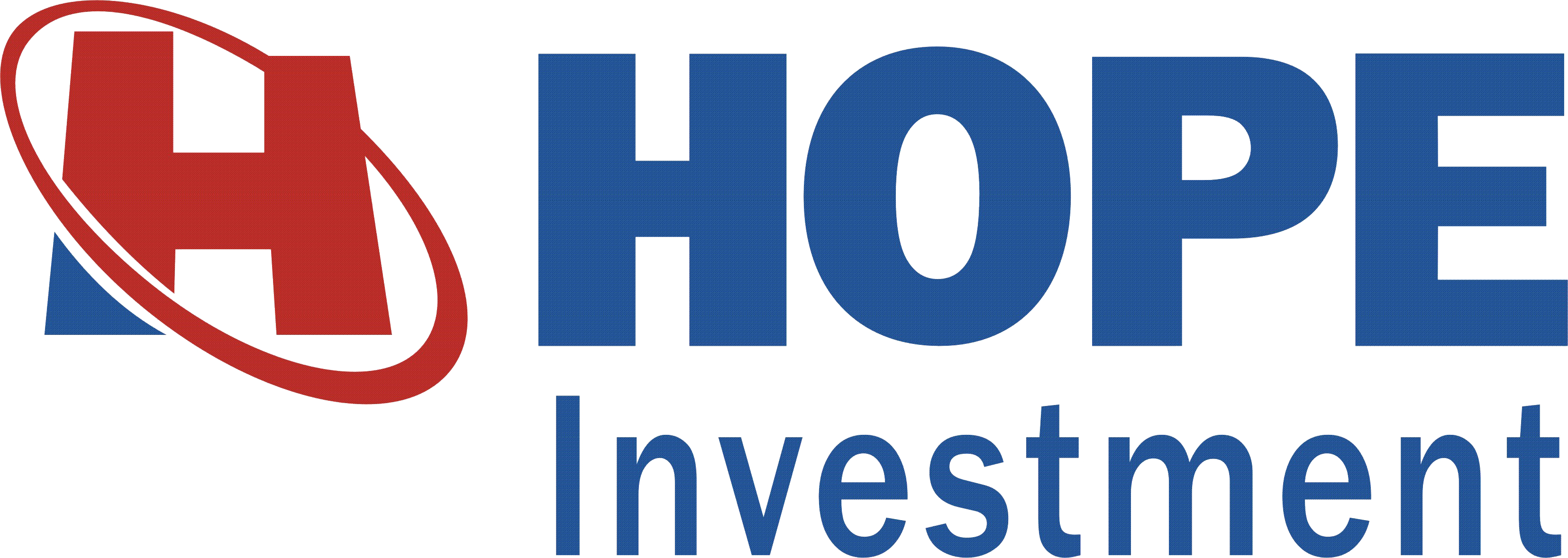 When the Inspection Team land on the Inspection Area, they may take several methods to check whether there was a nuclear explosion, including seismological monitoring, Gamma radiation survey, drilling, sampling etc. 
In these procedures, the 4-Mode GNSS terminal can be used to mark the working sites, such as sampling sites, Gamma radiation test sites etc. The ways of marking working sites is classified as point, line and polygon, also pictures, voice or video can be taken  during marking.
Please do not use this space, a QR code will be automatically overlayed
P4.5-202
Conclusion
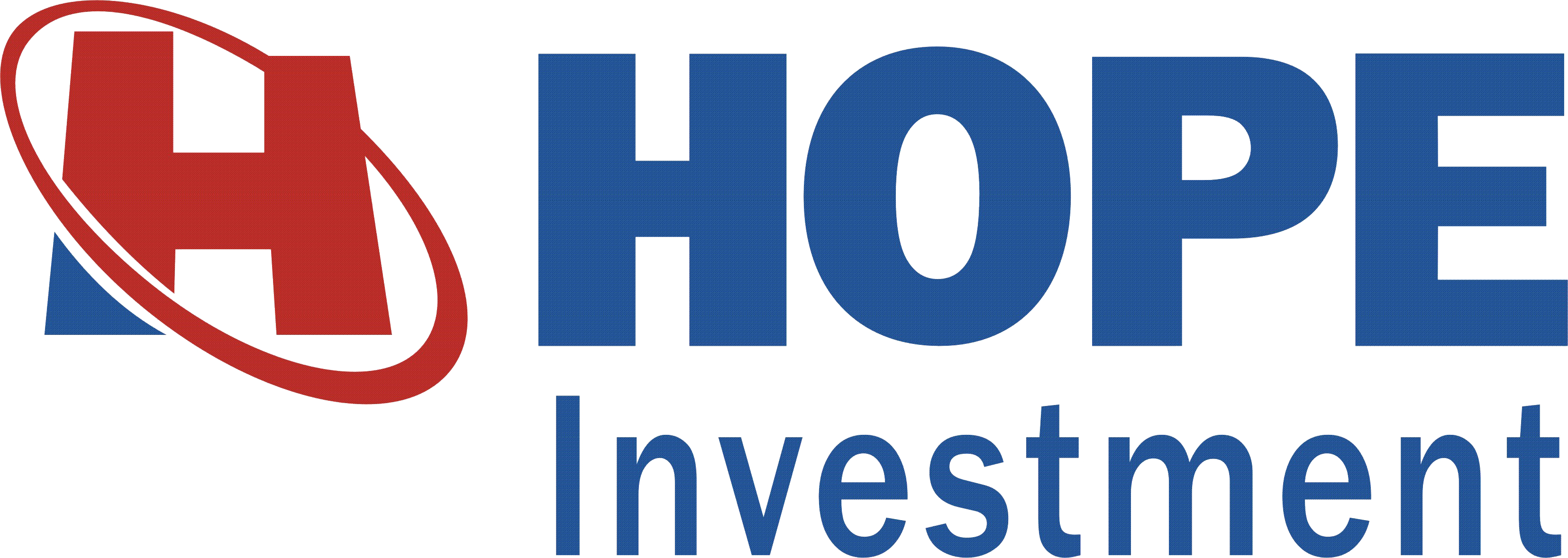 A Interagency-Cooperation-Based 4 mode GNSS Solution to OSI is needed to keep the balance of mission sufficiency and political awareness.
Deep cooperation can be carried out in the following aspects:
Customized products and services: cooperate with international organizations of the United Nations, provide customized products and services to the CTBTO.
Demonstration and testing: support system demonstrations and testing, allowing for deeper communication of application scenarios and customer requirement.
Please do not use this space, a QR code will be automatically overlayed
P4.5-202